Place in this space the logo of the university/ research Centre
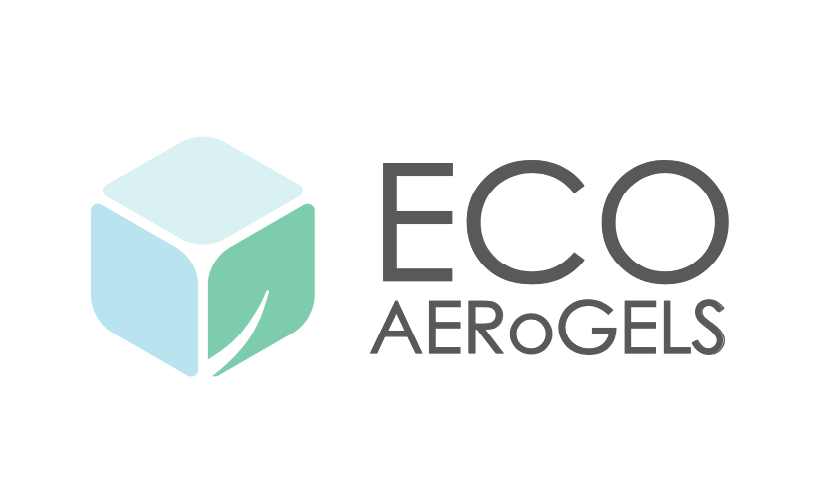 Host Institution End STSM Approval
Host Supervisor: _____ (Name of Professor in Charge)
Host Institution: _____(Name and Location of Home Institution)


I herewith certify that _____ (Name of STSM Participant) has stayed at _____ (Name of Research Group) of _____ (Name of Research Centre) from _____ (Date of the Beginning of STSM) to_____  (Date of the end of STSM) under my supervision to carry out the STSM Project _____ (Title of STSM Project). Moreover, I inform that I approve the Scientific Report written and delivered by the STSM grantee.
Signed by (Name of Professor in charge) at (Date of the end of STSM)
Signed by (Name of  Head of Host Research Centre) at (Date of the end of  STSM)
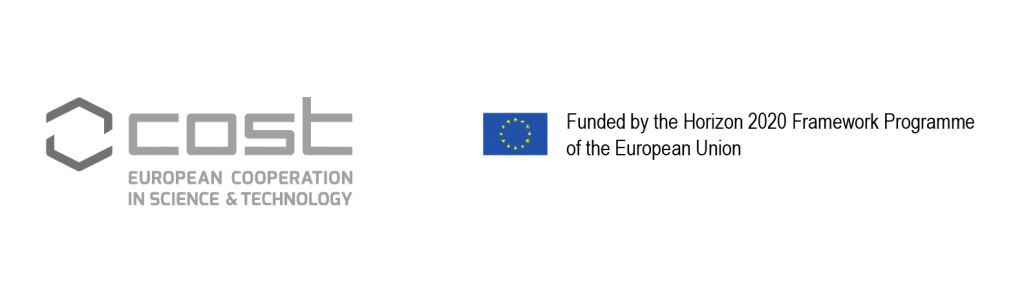 [Speaker Notes: Host Institution End STSM Approval]